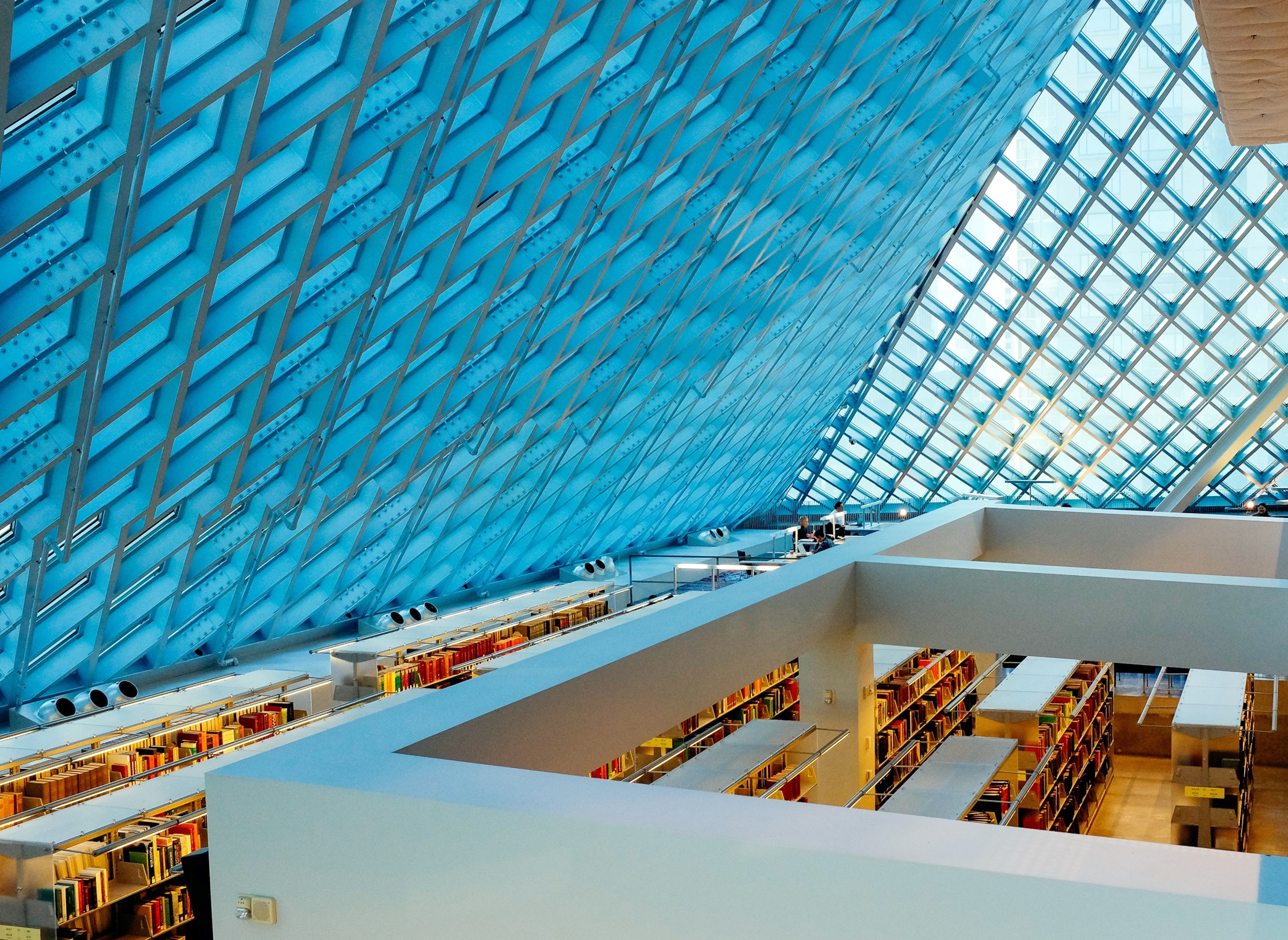 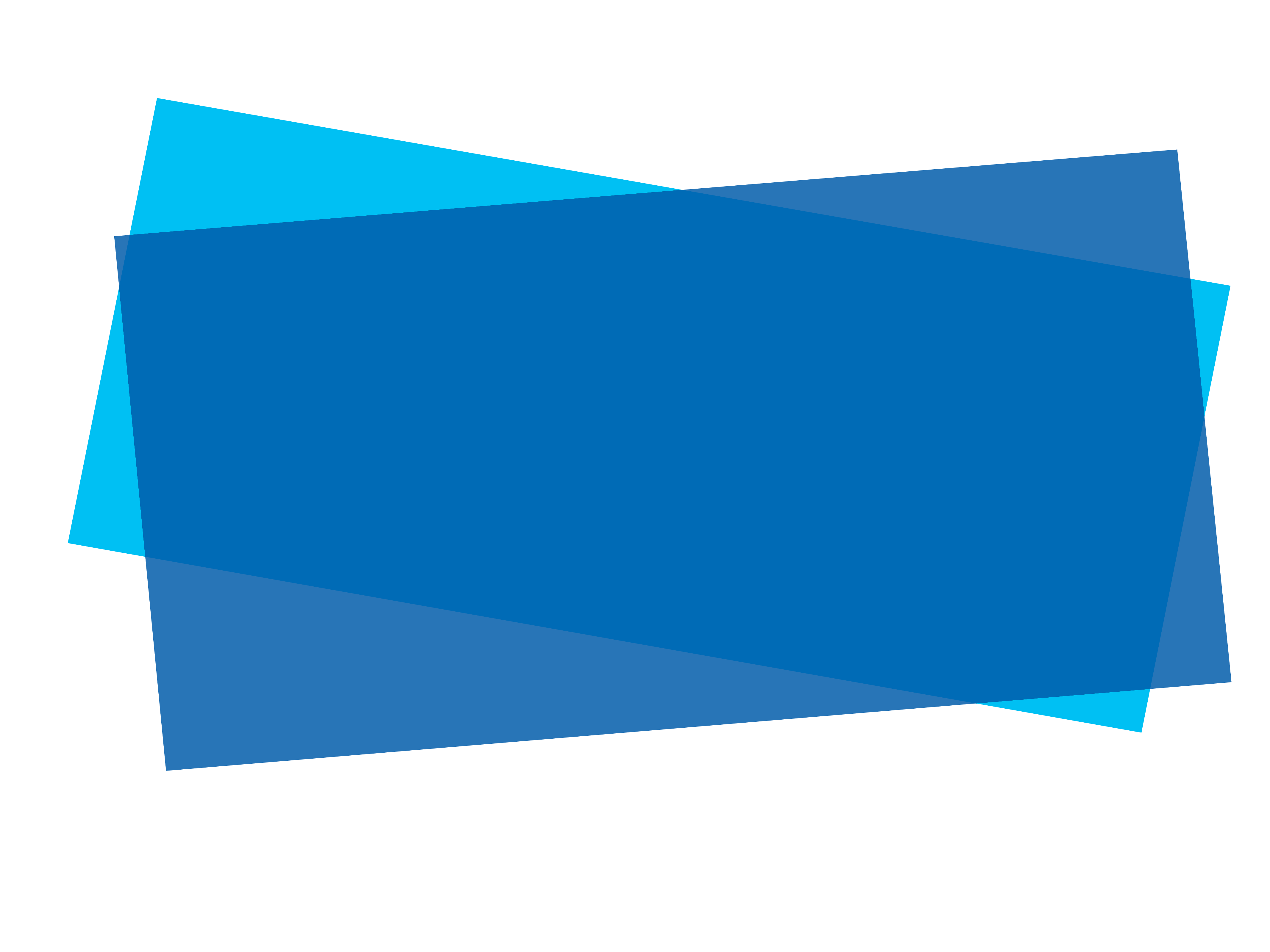 Estado de Flujos de Efectivo
NICSP® 2
[Speaker Notes: La NICSP 2 se basa en la NIC 7. Si los participantes están familiarizados con las NIIF, considere resaltar este hecho.]
El Manual de Pronunciamientos de Contabilidad del Sector Público es la principal fuente autorizada de principios internacionales de contabilidad generalmente aceptados para las entidades del sector público. 
Toda la información en esta presentación es propia y está protegida por derechos de autor.
Presentación: Estado de Flujo de Efectivo
Objetivo del estado de flujos de efectivo

Es un un estado financiero obligatorio
Proporciona a los usuarios una base para evaluar cómo la entidad genera y utiliza el efectivo
Los usuarios pueden evaluar el efecto que las actividades tuvieron en la posición financiera
La información tiene valor predictivo
Importes, momento y certeza de los flujos de efectivo futuros
Necesidades futuras de efectivo
Sostenibilidad de las actividades
Presentación: Estado de Flujo de Efectivo
Efectivo y equivalentes de efectivo
Efectivo

Efectivo
Depósitos a la vista
Equivalentes de efectivo

Inversiones líquidas a corto plazo (3 meses o menos)
Fácilmente convertible
Riesgo poco significativo
Los componentes deben ser revelados
Presentación: Estado de Flujo de Efectivo
[Speaker Notes: Los equivalentes de efectivo son un elemento importante de los estados de flujo de efectivo. Los participantes que estén familiarizados con la NIC 7 conocerán los equivalentes de efectivo. Los equivalentes de efectivo también se utilizan en la NICSP de base de efectivo, por lo que los participantes que estén familiarizados con esa Norma también deben conocer los equivalentes de efectivo. Sin embargo, para los participantes que solo tienen experiencia en otros marcos de contabilidad de efectivo, este puede ser un concepto nuevo. Considere una votación a mano alzada (o una encuesta en línea) para ver cuántos participantes conocen los equivalentes de efectivo. Si el número es pequeño, considere una discusión (chat o subgrupo en línea).

Hay puntos de discusión en la siguiente diapositiva.]
Efectivo y equivalentes de efectivo

Escenario 1
Una entidad adquiere un bono del estado a tasa fija a tres años, en un mercado activo, dos meses antes de su vencimiento.
¿El bono es efectivo y equivalente en efectivo? Explique
Presentación: Estado de Flujo de Efectivo
[Speaker Notes: Considere una discusión sobre estos escenarios (usando salas de chat o de subgrupos si imparte la capacitación en línea).

Respuesta:
La inversión es un equivalente en efectivo. Es a corto plazo (fecha de vencimiento dentro de los dos meses posteriores a la fecha de compra), altamente líquido (negociado en el mercado activo), fácilmente convertible a una cantidad conocida de efectivo (capital más intereses al vencimiento o al valor de mercado si se vende antes del vencimiento) y sujeto a un riesgo insignificante de cambios en el valor (es poco probable que el bono del gobierno con una tasa de interés fija cerca del vencimiento fluctúe significativamente en valor).]
Efectivo y equivalentes de efectivo

Escenario 2
El banco general de una entidad fluctúa entre tener un saldo y un sobregiro de acuerdo con el ciclo de ingresos y pagos en efectivo de la entidad. El sobregiro es reembolsable bajo demanda.
¿El sobregiro es parte del efectivo y equivalentes de efectivo? Explique
Presentación: Estado de Flujo de Efectivo
[Speaker Notes: Considere una discusión sobre estos escenarios (usando salas de chat o de subgrupos si imparte la capacitación en línea).

Respuesta:
El sobregiro bancario es un equivalente de efectivo. Es reembolsable bajo demanda y forma parte integral de la gestión de efectivo de la entidad.]
Estado de flujos de efectivo

Reporta los flujos de efectivo clasificados por:
Actividades operativas: derivadas de las principales actividades generadoras de efectivo, por ejemplo: ingresos por Impuestos, pagos a Proveedores.
Actividades de inversión: compra/venta de activos y otras inversiones a largo plazo para obtener recursos que contribuyan a la prestación de servicios futuros.
Actividades de financiación: cambios en el tamaño y la composición del capital aportado y los empréstitos de la entidad, por ejemplo: el pago de intereses y emisión de deuda.
Presentación: Estado de Flujo de Efectivo
[Speaker Notes: Otros ejemplos de actividades de operación, actividades de inversión y actividades de financiación se incluyen en el Módulo de presentación (páginas 23 – 24).

Considere agregar una encuesta / mano alzada para ver si los participantes pueden clasificar los flujos de efectivo de manera adecuada.]
Reporte de Actividades Operativas
Método directo

Revela

principales clases de ingresos brutos en efectivo
pagos brutos en efectivo
Método indirecto

Superávit/déficit ajustado por

transacciones no monetarias
Aplazamientos
Devengados
Se prefiere el uso del método directo
Presentación: Estado de Flujo de Efectivo
[Speaker Notes: Las NICSP señalan que se prefiere el uso del método directo, ya que proporciona información más útil para los usuarios. Sin embargo, es necesario establecer sistemas para identificar los flujos de efectivo por separado de las entradas de devengo, y muchas entidades utilizan el método indirecto para simplificar. Las entidades que han utilizado previamente la contabilidad de efectivo pueden tener los sistemas de registro de efectivo necesarios para utilizar el método directo.

Considere una discusión con los participantes sobre qué enfoque está utilizando o planea usar su organización. Si la capacitación se imparte en línea, esto sería adecuado para una encuesta o chat (si se discuten las razones).]
Entidad del Sector Público 
Estado Consolidado de Flujos de Efectivo (Método Directo) 
Para el año terminado el 31 de diciembre de 20X2(en miles de unidades monetarias)
Presentación: Estado de Flujo de Efectivo
Entidad del Sector Público 
Estado Consolidado de Flujos de Efectivo (Método Indirecto) 
Para el año terminado el 31 de diciembre de 20X2(en miles de unidades monetarias)
Presentación: Estado de Flujo de Efectivo
Flujos de efectivo neto

Los flujos de efectivo podrán presentarse de forma neta cuando:
Sean recibos en efectivo recaudados y pagos realizados en nombre de otros (por ejemplo, recaudación de impuestos por un nivel de gobierno para otro nivel de gobierno)
Recibos y pagos en efectivo cuando
La rotación es rápida
Las cantidades son grandes
Los vencimientos son cortos
(por ejemplo, compra y venta de inversiones)
Presentación: Estado de Flujo de Efectivo
Revelaciones

Evolución de los pasivos derivados de las actividades de financiación
Componentes de efectivo y equivalentes de efectivo
Información adicional relevante para los usuarios en la comprensión de la posición financiera y la liquidez de la entidad
Importe de las facilidades y restricciones de empréstito no utilizadas
Flujos de efectivo de intereses en negocios conjuntos 
Importe y naturaleza de los saldos de efectivo restringidos
Conciliación del superávit/déficit con el flujo de caja neto de las actividades operativas cuando se utiliza el método directo
Presentación: Estado de Flujo de Efectivo
Preguntas y discusión
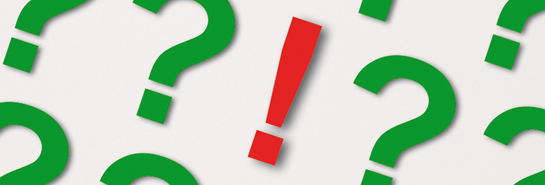 Visite el sitio web del IPSASB http://www.ipsasb.org
Presentación: Estado de Flujo de Efectivo